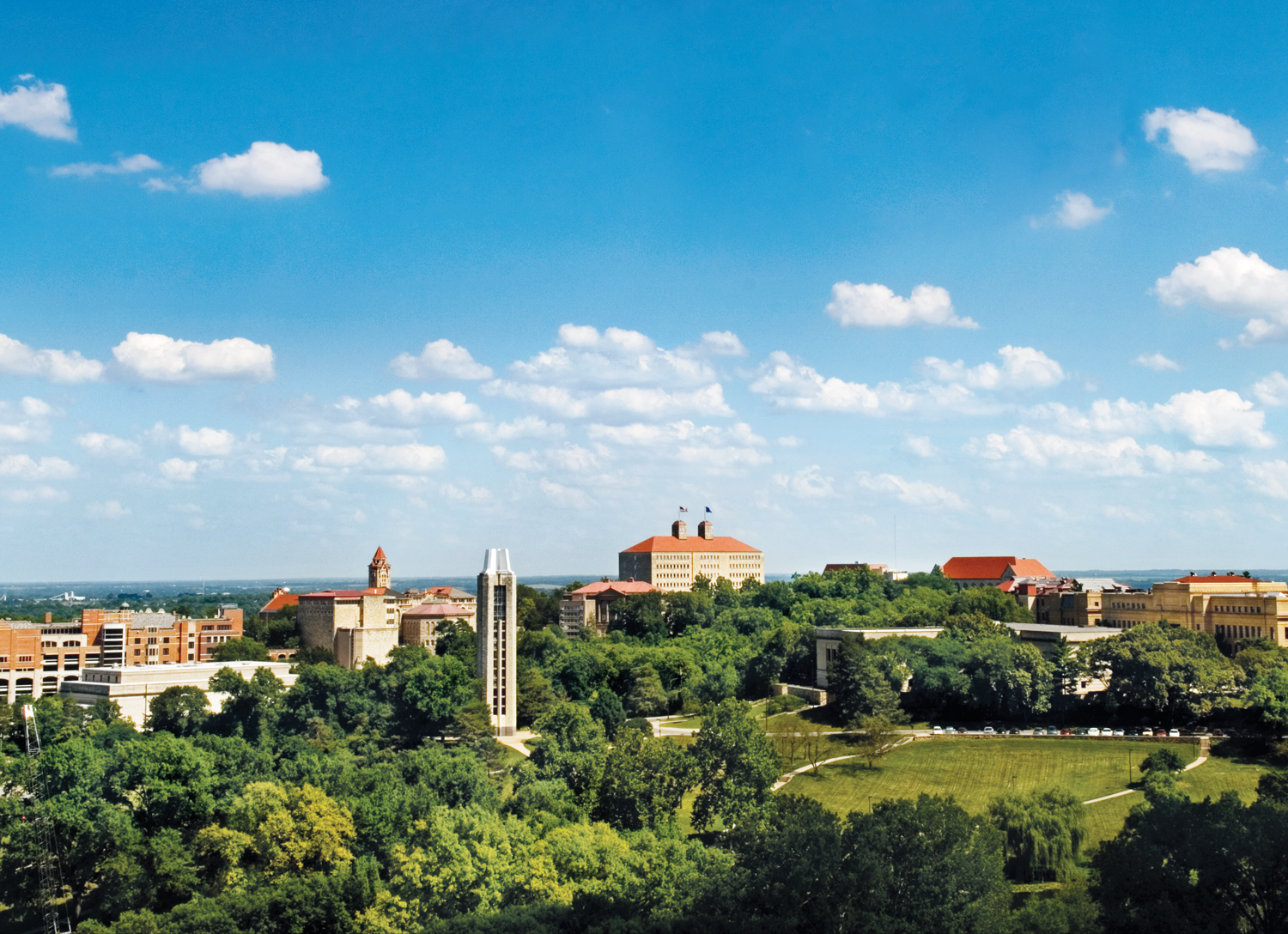 Text Extraction, Textual Analysis, and Model Building Workshop/Demo;SeekiNF by SeekEdgar, LLC
Rajendra Srivastava
PhD (Physics), PhD (Accounting)
Professor Emeritus, University of Kansas; and CEO, SeekEdgar, LLC




Text Analytics and Machine Learning Workshop 
October 26, 2018
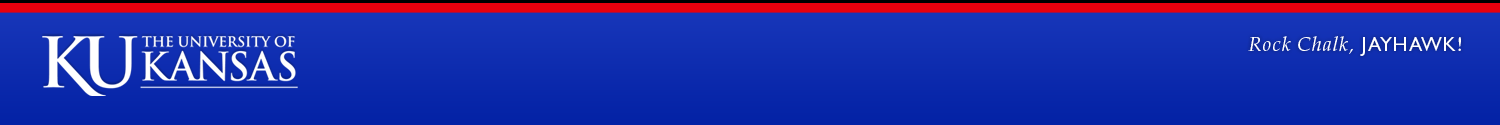 OUTLINE
Introduction
Textual Analysis (Word count, sentence count, phrase count)
Readability Indices
Risk Sentiment
Cosine similarity measure
Word variation over time
Sentiment analysis
SeekiNF: Search Engine for Extracting Knowledge from Industry Filings
Hands on Experience
Conclusion
Readability Indices
Gunning-Fog Index https://en.wikipedia.org/wiki/Gunning_fog_index 
Smog Index https://en.wikipedia.org/wiki/SMOG 
Flesch Reading Ease https://en.wikipedia.org/wiki/Flesch–Kincaid_readability_tests 
Flesch-Kincaid Grade Level https://en.wikipedia.org/wiki/Flesch–Kincaid_readability_tests 
Automated Readability Index https://en.wikipedia.org/wiki/Automated_readability_index 
Coleman-Liau Index https://en.wikipedia.org/wiki/Coleman–Liau_index
[Speaker Notes: 1.67 million hits on Google scholar]
Textual Analysis ResearchFew Examples
Loughran and McDonald (The Journal of Finance, 2011)
Li, F. (Journal of Accounting Literature, Vol. 29, 2010)
Liu and Moffitt (Journal of Emerging Technology in Accounting, 2016) 
 Lee, Churyk and Clinton (Strategic Finance , 2013, p. 33) 
. . . . .Many others
[Speaker Notes: Loughran and Mcdonald: Textual analysis of a large sample of annual reports (10-Ks) of US public companies for 1994-2008
Link between their word lists under various categories (positive, uncertain, litigious, strong modal and weak modal) to 10-K filing returns, trading volume, subsequent return volatility, fraud, material weakness, and unexpected earnings.
Li, F.: . . . managers’ communication patterns could reveal certain managerial characteristics and thus have significant implications for understanding management decisions. Recent developments in behavioral economics emphasize the cognitive biases of human beings and the roles of these biases in decision making (Kahneman 2003). . . As a communication vehicle for management, textual disclosures can provide a means for researchers to assess managers’ behavioral biases and understand firm behavior.
Liu and Moffitt: Textual analysis of SEC Comments Letters and developed a measure of intensity based on the modality of comment letters Observed that the intensity of comment letters is positively associated with the probability of a restatement of the reviewed 10-K filings. Moreover, textual analysis and text mining techniques provide information about companies’ performance that is not available otherwise.]
Loughran and McDonald(The Journal of Finance, 2011)
Textual analysis of a large sample of annual reports (10-Ks) of US public companies for 1994-2008
Link between their word lists under various categories (positive, uncertain, litigious, strong modal and weak modal) to 10-K filing returns, trading volume, subsequent return volatility, fraud, material weakness, and unexpected earnings
F. Li(Journal of Accounting Literature, Vol. 29, 2010)
. . . managers’ communication patterns could reveal certain managerial characteristics and thus have significant implications for understanding management decisions. Recent developments in behavioral economics emphasize the cognitive biases of human beings and the roles of these biases in decision making (Kahneman 2003). . . As a communication vehicle for management, textual disclosures can provide a means for researchers to assess managers’ behavioral biases and understand firm behavior
Liu and Moffitt(Journal of Emerging Technology in Accounting, 2016)
Textual analysis of SEC Comments Letters and developed a measure of intensity based on the modality of comment letters.
Observed that the intensity of comment letters is positively associated with the probability of a restatement of the reviewed 10-K filings.
Moreover, textual analysis and text mining techniques provide information about companies’ performance that is not available otherwise.
Risk Sentiment measure by Feng Li
Do Stock Market Investors Understand the Risk Sentiment of Corporate Annual Reports?  
Definition of Risk Sentiment:
RSt = ln(1+NRt)
Change of risk sentiment as
ΔRSt = ln(1+NRt) − ln(1 + NRt−1)
where NRt and NRt−1 are the numbers of occurence of risk-related words in year t and year t − 1 respectively.
risk”, “risks”, “risky”, “uncertain”, “uncertainty”, and “uncertainties
The information content of mandatory risk factor disclosures in corporate filings 
(Item 1A)
by
John L. Campbell • Hsinchun Chen •
Dan S. Dhaliwal • Hsin-min Lu • Logan B. Steele

In 
Rev Account Stud (2014) 19:396–455
Word List for Financial Risk
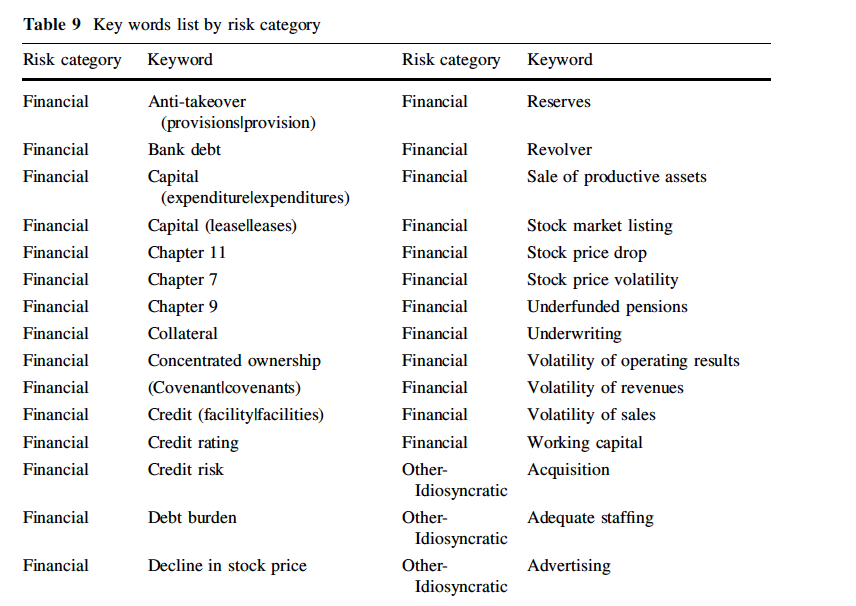 Word List for Litigation Risk
Word List for Litigation Risk
Textual Analysis ResearchExamples (Continued)
Lee, Churyk and Clinton (Strategic Finance , 2013, p. 33)
Fraud detection model based on the textual, i.e., content, analysis of MD&A in 10-K:
Fraudi = 2.89757 – 0.83408 (Positive Emmotioni)
            – 0.48315 (Present Tensei) 
            + .0001 (Total Wordsi) 
            – 2.80753(Colonsi)
“Conventional fraud detection measures using ratio analysis and other financial data were either unable to detect the fraud or unable to detect it soon enough to avoid catastrophic outcomes”.
Using Nonfinancial Measuresto Assess Fraud RiskBrazel, Jones, and Zimbelman (JAR, December 2009)
This study explores whether nonfinancial measures (NFMs) to assess the reasonableness of financial performance and, thereby, help detect financial statement fraud.
Difference between financial and nonfinancial performance is significantly greater for firms that committed fraud than for their non-fraud competitors.
[Speaker Notes: This study examines whether auditors can effectively use nonfinancial measures (NFMs) to assess the reasonableness of financial performance and, thereby, help detect financial statement fraud (hereafter, fraud). If auditors or other interested parties (e.g., directors, lenders, investors, or regulators) can identify NFMs (e.g., facilities growth) that are correlated with financial measures (e.g., revenue growth), inconsistent patterns between the NFMs and financial measures can be used to detect firms with high fraud risk.]
Measure of CompetitionLi, Lundholm, and Minnis JAR, 2013, p. 399
Li, Lundholm, and Minnis (2013) develop a model to compute management's perception of the intensity of competition using textual analysis of firms’ 10-K filings. 
Measure of competition varies across-industry and within-industry
It is related to the firm’s future rates of diminishing marginal returns. 
This measure is based on the count of the number of words like “competition, competitor, competitive, compete, competing,” including those words with an "s" appended, less any case where "not," "less," "few," or "limited" precedes the word by three or fewer words.
PCTCOMP = 1000*NCOMP/NWORDS
where NCOMP = number of words in 10-K as described above and NWORDS = Total number of words without numbers.
[Speaker Notes: Li, Lundholm, and Minnis (2013) develop a model to compute management's perception of the intensity of competition using textual analysis of firms’ 10-K filings. They find that the measure of competition varies both across-industry and within-industry, and also show that each measure is related to the firm’s future rates of diminishing marginal returns. Their measure is based on the count of the number of occurrences of words “competition, competitor, competitive, compete, competing,” including those words with an "s" appended, less any case where "not," "less," "few," or "limited" precedes the word by three or fewer words.]
Problems with Textual Analysis
Information needed is not easily available.
Current research has depended on the manual efforts and individuals’ programming skills in Perl and Python
Not all needed information is tagged
SEC is considering requiring disclosures of important non-financial information
XBRL Technology, but not all text can be tagged
Hence the need for a good search engine that will provide flexibility to perform textual analysis
Seek iNF, the search engine developed at the University of Kansas has great potentials for textual analysis and obtaining non-financial information.
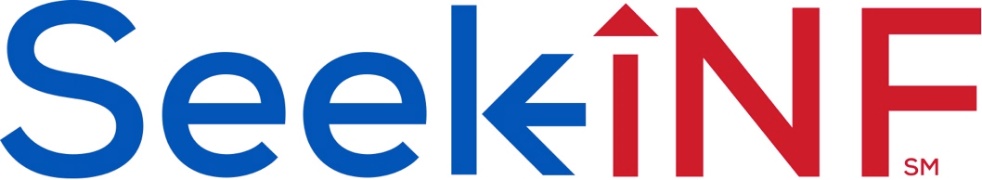 Anytime, Anywhere, …
SEC Filings and PCAOB Reports at your finger tips in seconds
Professor Michael MinnisUniversity of Chicago
“I’ve really appreciated working with SeekEdgar.
The flexibility and speed of both the search engine and customer service has made data collection easier and more thorough.
Finding examples for my financial statement analysis class is also a pleasure.
I recommend trying SeekEdgar for
Some of the World’s Top Subscribers
University of Chicago
Georgetown University
New York University
Washington University in St. Louis
Yale University
City University of Hong Kong
Indian Institute of Management at Ahmadabad
Sogang University, Seoul, Korea
University of Amsterdam
Netherlands, University of New South Wales, Australia,
University of Sydney, Australia
University of Waterloo, Canada
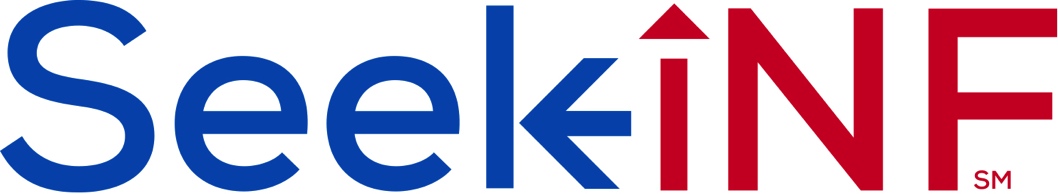 Four  Dimensions
Search: Specific Issues/Concerns
Obtain: Data not available
Perform:  Textual Analyses
Download:  All Searched Data
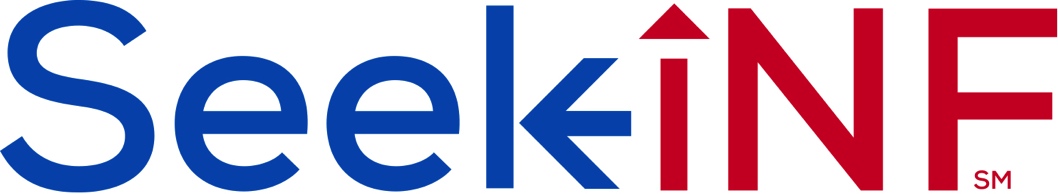 Power Features
Boolean Logic with multiple phrases (words like ‘a’, ‘in’, ‘if’, ‘no’, ‘of’, etc.)
Proximity Search two words within any number of words
Display Few words before & Few words after a Phrase/word
Compare (Cosine similarity metric and Word Variation)
Counters Multiple phrases, words, and sentences
Proximity Counter with Order Two words within few words with order
Built in Readability Metrics (Six readability indices)
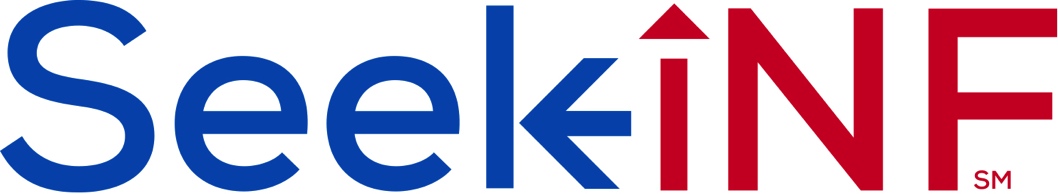 Database Consists of
17 Million Filings and 33 Million Documents
(SEC Filings & PCAOB Reports)
1994-2018, daily updated
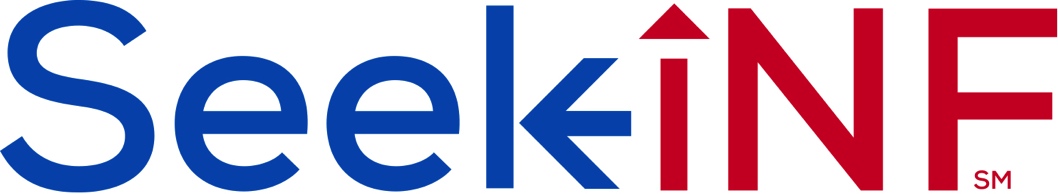 Cloud Technology
Use your iPad or iPhone
to query the system
Get results in seconds
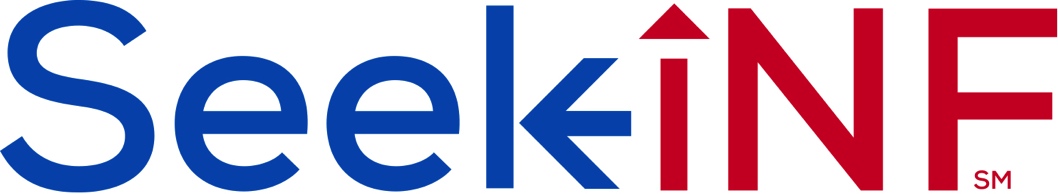 No software
No programming
Don’t waste your time Learning programming! Use that time to be creative!
Search by Paragraph, Table, Footnote, MD&A,  Audit Report, and SOX 404 Reports
Search by Specific Exhibits, Conference Calls, Shareholders Letter, and Press Releases
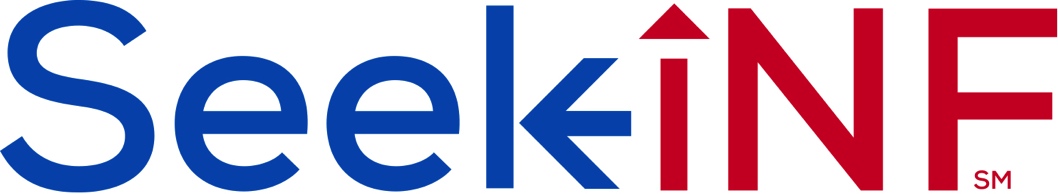 Unique Data Sets
Subsidiaries database 
 (Who owns who)
by year, by country,  along with their addresses
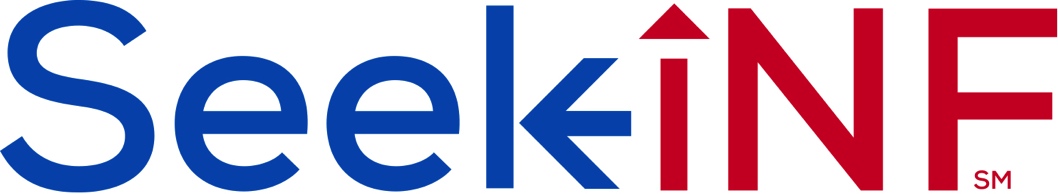 Unique Data Sets
Conference calls transcripts 
who said what? 
(23 years with daily updates)
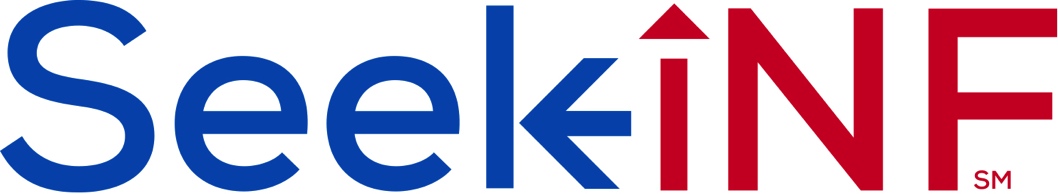 Unique Data Sets
Company specific information for the years 1994-2017 from 10Ks such as: 
CIK, Company Name, Business Address, Mailing Address, 
Filing Date, 
Date/Time Accepted, 
Period of Report, 
IRS No., 
State of Incorporation, 
Fiscal Year End
Unique Data Sets
File Analyses for all 10Ks for 22 years (1994-2017):
Word Count, Word Count without Numeric, Total Number of Sentences, and six readability indices. 
Database based on Forms 3, and 4. 
Compensation and Executive Bios from Form 424Bs for the years 2003-2017.
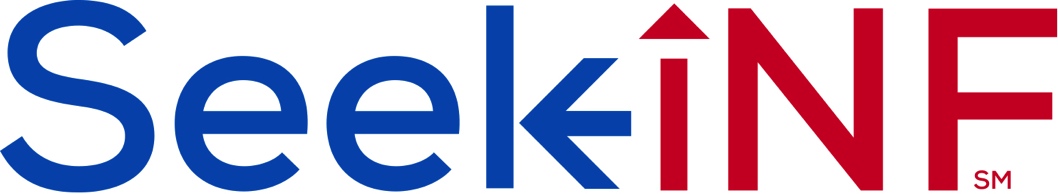 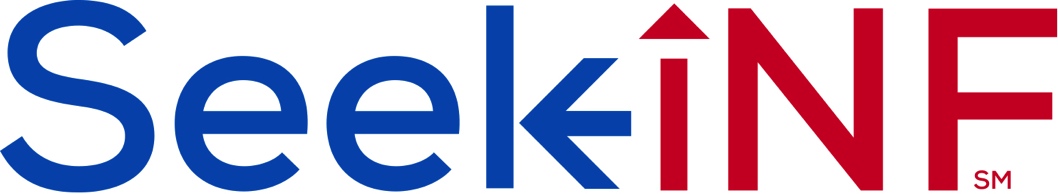 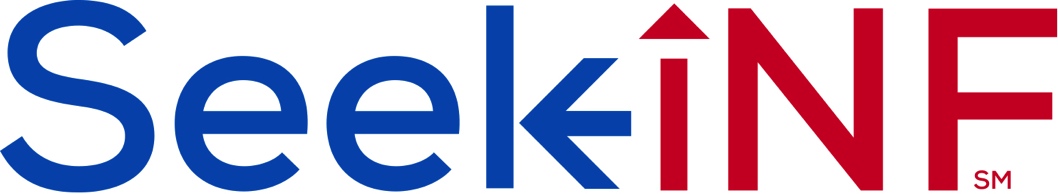 Unique Data Sets
Many more in Progress
(Keep in Touch)
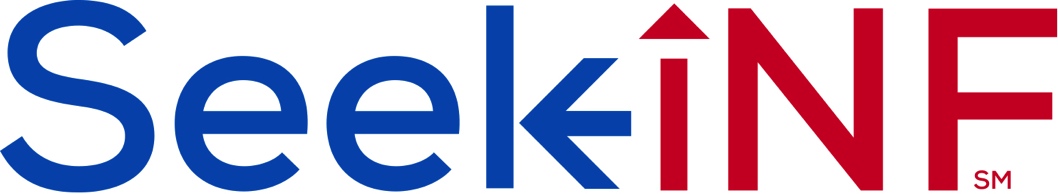 Some Examples!
“We may never become  profitable” 
with GC Opinions  by Year
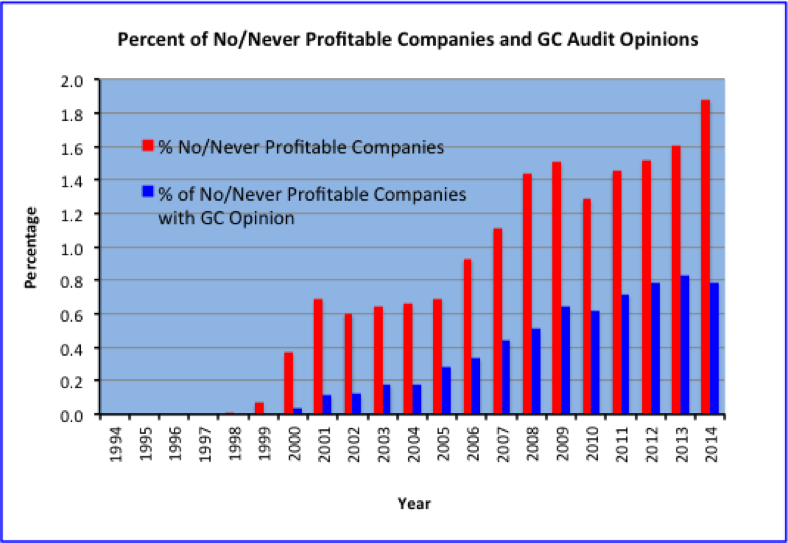 Example: Graph of Going Concern Opinions by Year
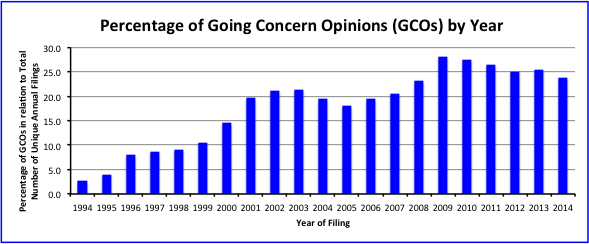 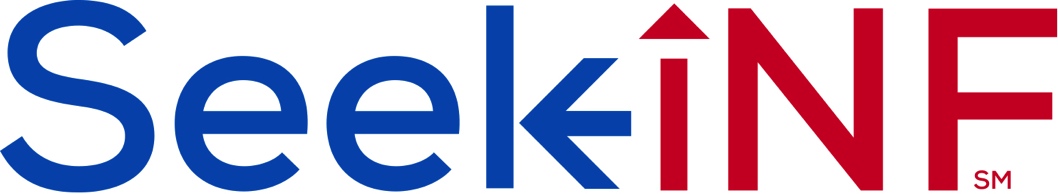 Executive Compensation 
Executives Bios
Any Specific Data
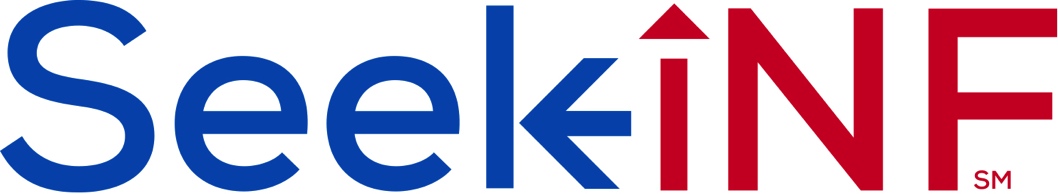 Executive Compensation Tables from DEF 14A
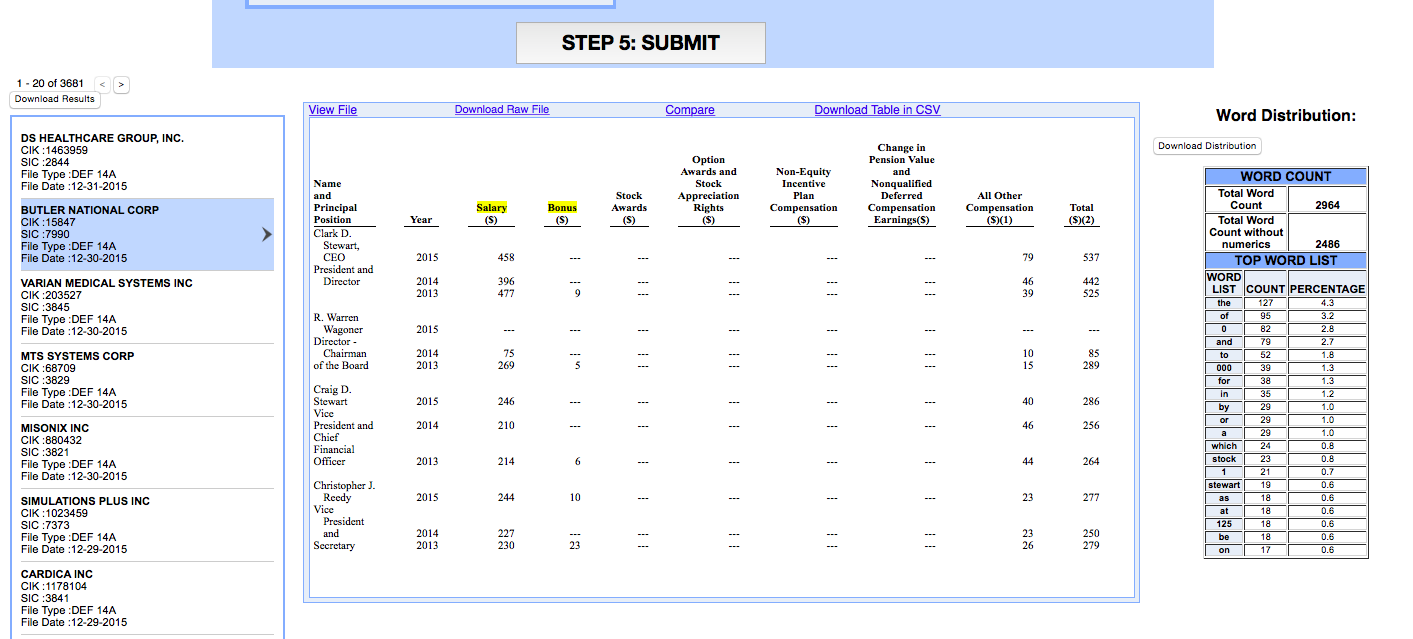 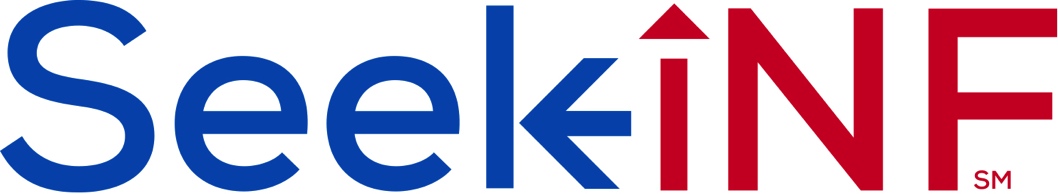 Executive Bios
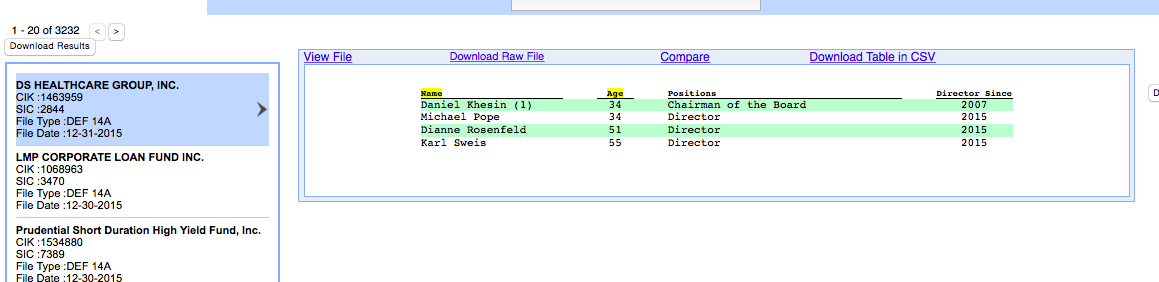 Number of EmployeesFrom 10K
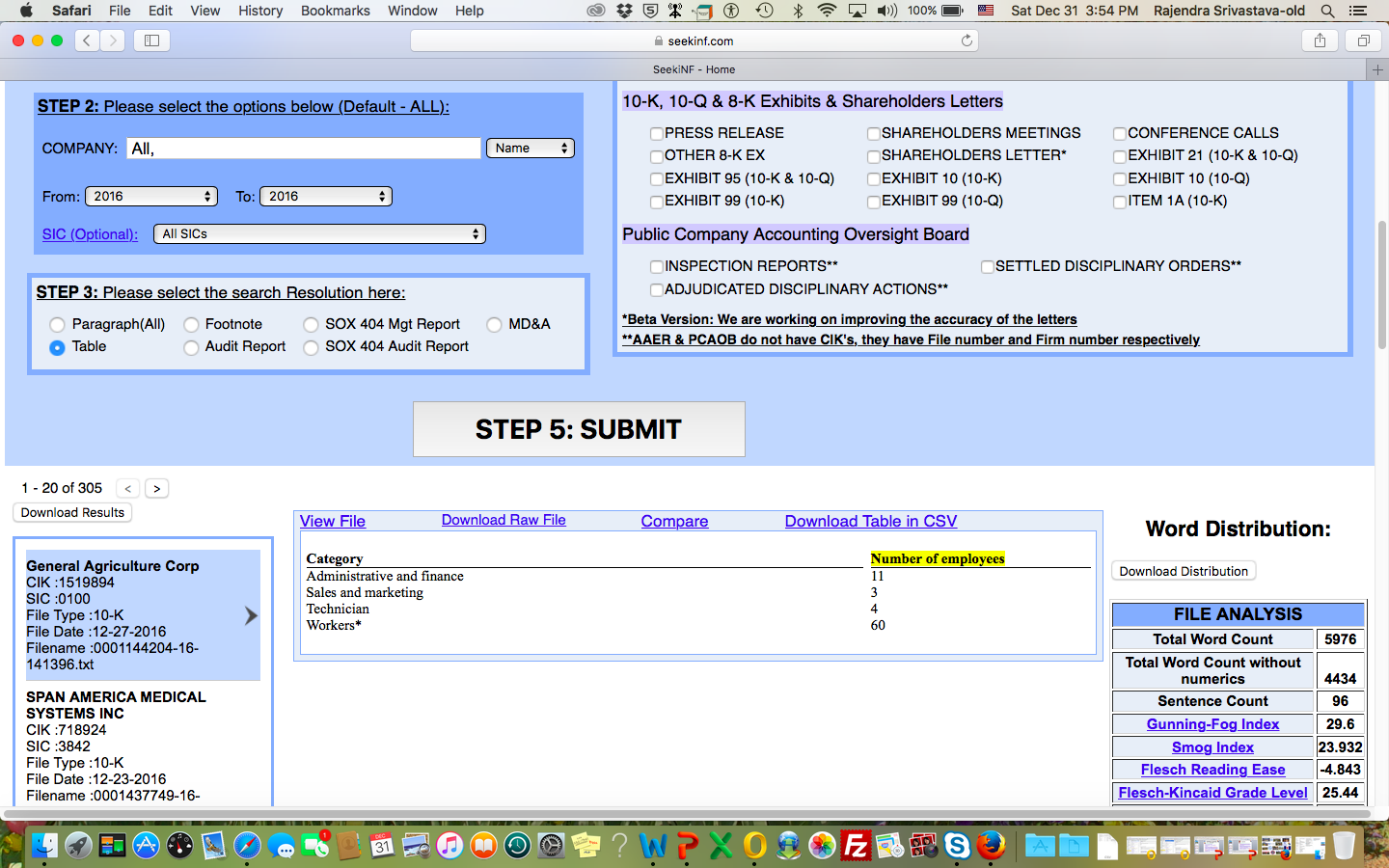 Number of EmployeesFrom 10K
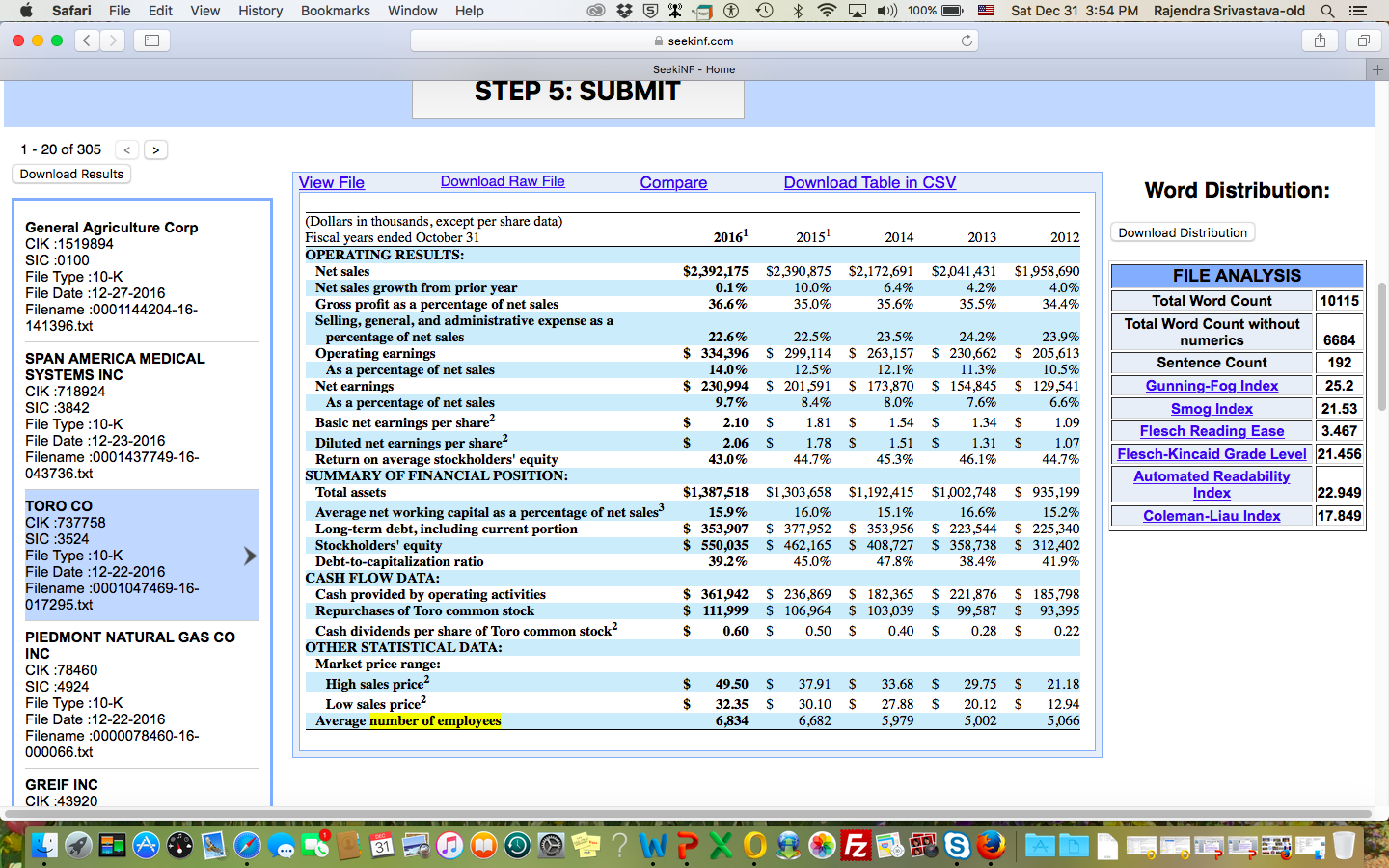 CEO and Chairman of the Board of Directors
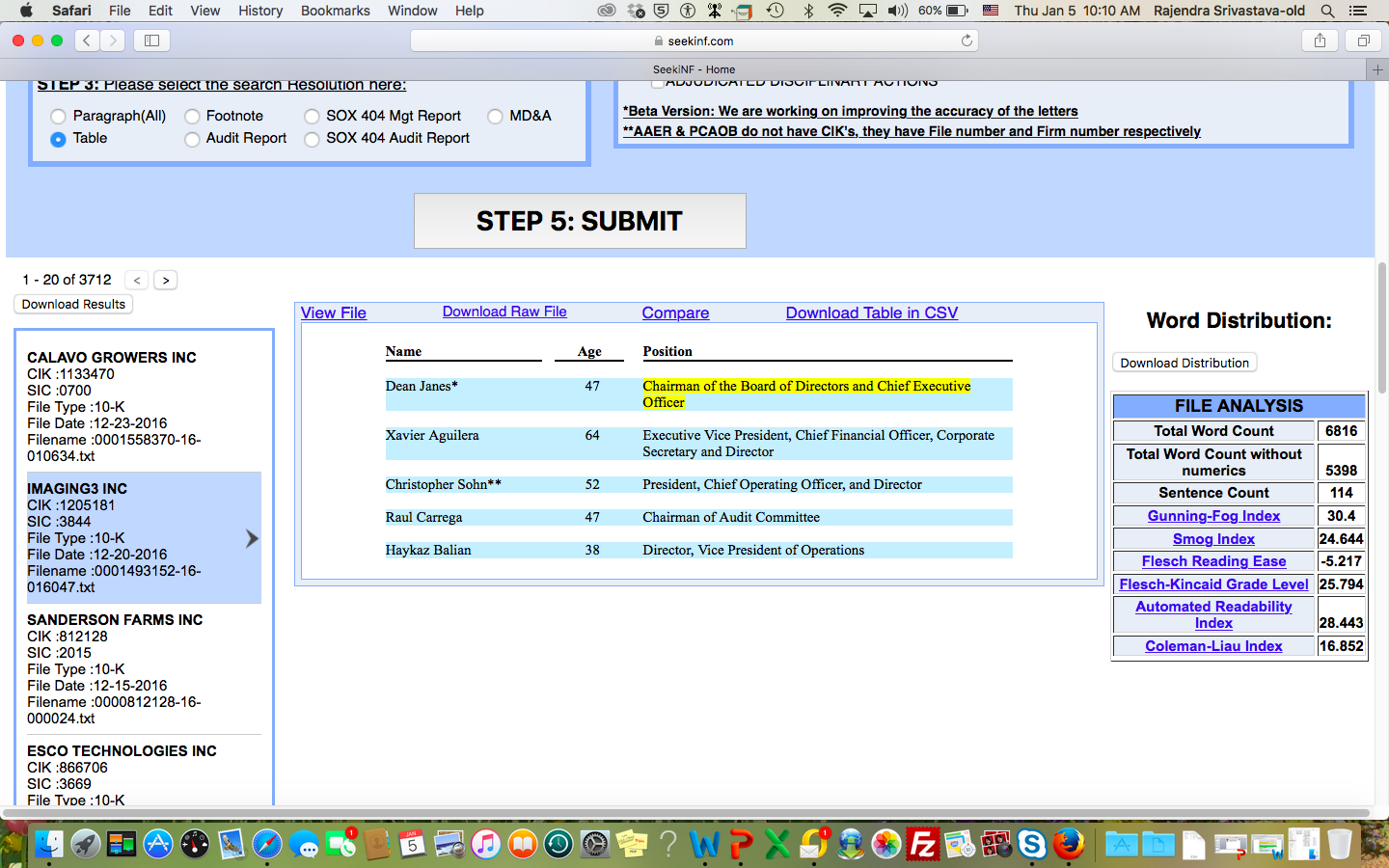 IFRS in US Companies
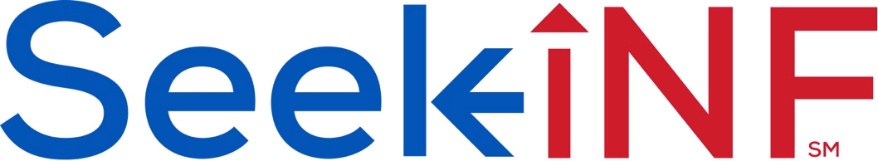 Multiple phrases/words Counts in a document
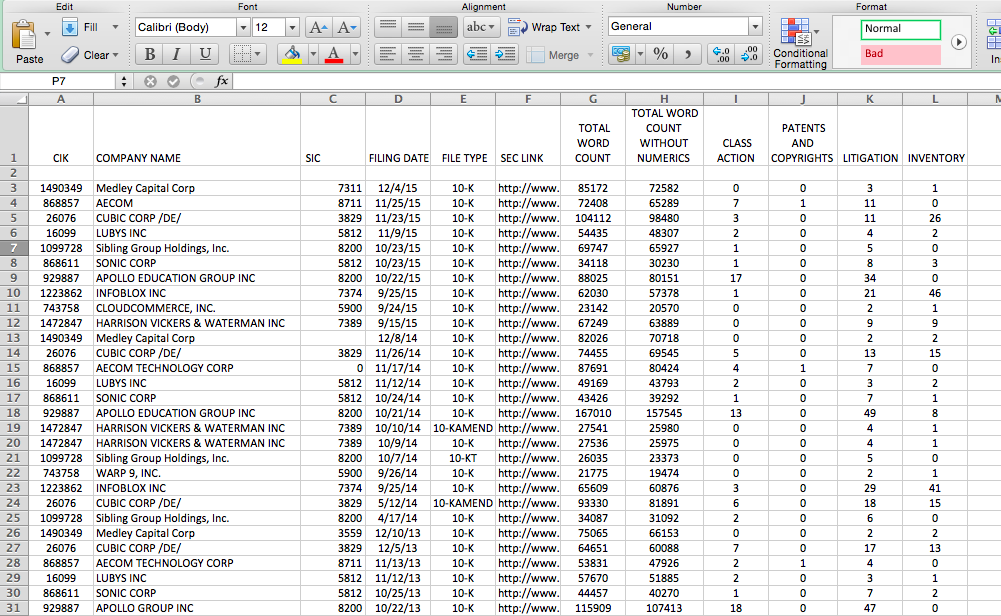 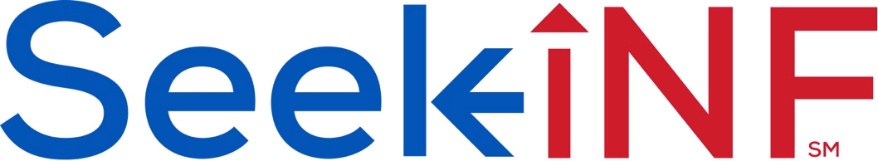 Competition Metric for Five companies for 10 years
Example: Readability Indicesfor Satyam and WIPRO
Example: Graph of Readability Indices for Satyam and WIPRO
Example: Graph of Readability Indices for Satyam and WIPRO
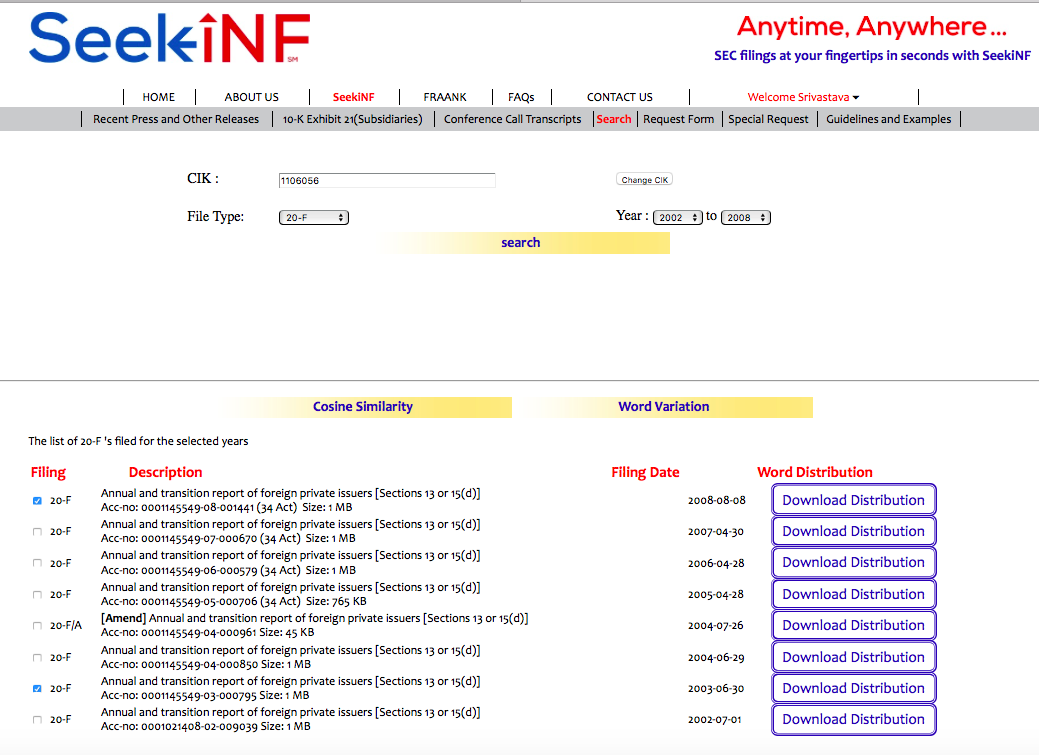 47
Example: Compare
Example: Cosine Similarity Measure Data for Satyam and WIPRO
Once your click on the Compare button after selecting the two years filings, the system will yield the result in a CSV file which you can open and save in Excel. Repeating this process for each pair, (2003, 2008), (2003, 2007), (2003, 2006), (2003, 2005), (2003, 2005), and (2003, 2004), I obtained the following data.
The following data was obtained by rearranging the above data. See the next slide for the plots
Example: Graph of Cosine SimilarityData for Satyam and WIPRO
Example:
Word Variation Year-to-Year
Example: Word Variations Year-to-Year for Satyam and WIPRO
New Words in 20-F of 2008 that were not present in 20-F of 2007 for Satyam
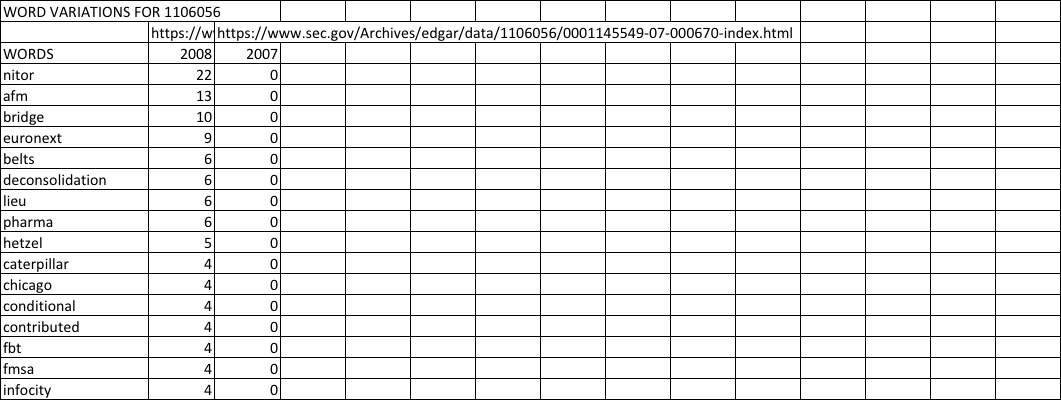 Words in 20-F of 2008 that are not present 
in 20-F of 2007 for Satyam
Example: Word Variations Year-to-Year for Satyam and WIPRO
Words absent in 20-F of 2008, but were present in 20-F of 2007 for Satyam
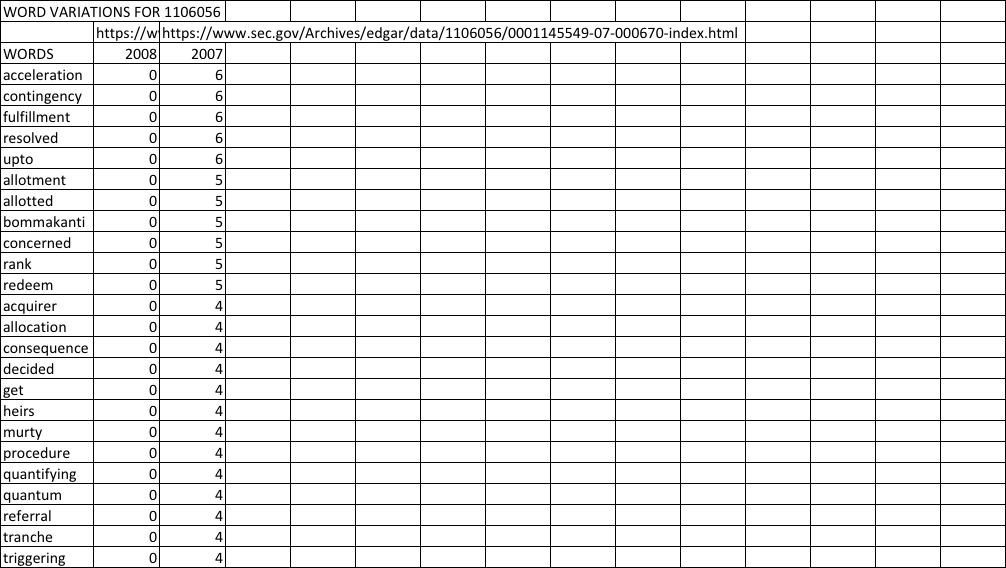 Words in 20-F of 2007 that are not present 
in 20-F of 2008 for Satyam
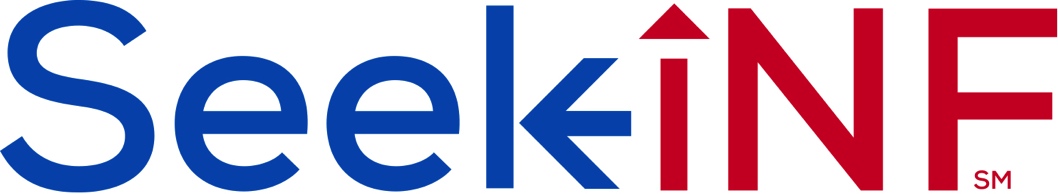 Please send me a note at resrivastava@seekedgar.com for ID and Password
Hands on Exercise
Cosine Measure for Satyam for 2004, 2005, 2006, 2007 w.r.t. 2003
Go to https://www.seekedgar.com 
Log-in using ID = cpacanada@gmail.com 
Password = SeekEdgar.CPA
Go to Cosine Measure site by typing “a|the” without quotes in Step 1
Step 2: Type Satyam Computer Services LTD
Step 3: Paragraph (all)
Step 4: Select 20F, Step 5: Submit
Select “Cosine Similarity/Word Variation” from the top/middle of the display window
Example: Cosine Similarity Measure Data for Satyam and WIPRO
Once your click on the Compare button after selecting the two years filings, the system will yield the result in a CSV file which you can open and save in Excel. Repeating this process for each pair, (2003, 2008), (2003, 2007), (2003, 2006), (2003, 2005), (2003, 2005), and (2003, 2004), I obtained the following data.
The following data was obtained by rearranging the above data. See the next slide for the plots
Thanks!!
Questions?